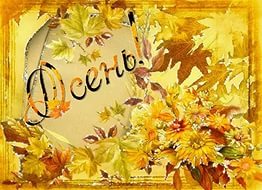 Осень золотая
Золотая
Если на деревьях листья пожелтели,если в край далекий птицы улетели.если небохмурое.если дождик льется.это время года>>>осенью зовется!
Листья кленовые желтые и красные.Листопад,листопад листья желтые летят,под ногами шуршат.шуршат,скоро голым станет сад.
Осенью стало холодно,подул сильный ,холодный ветер.Осенняя одежда.
Часто идут дожди.Зачем нужен зонт?
Первые птицы готовятся к отлету в теплые края.
Новый урожай с огорода.